Department of 
Higher Education and Training


Portfolio Committee on Higher Education and Training

CHE report on university fee adjustments at 
public universities for 2017
24 August 2016
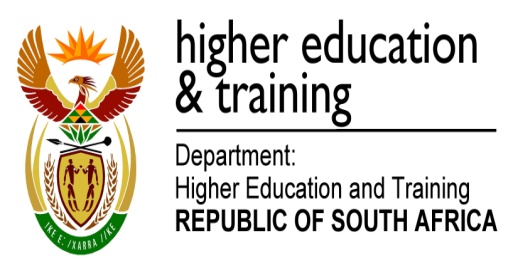 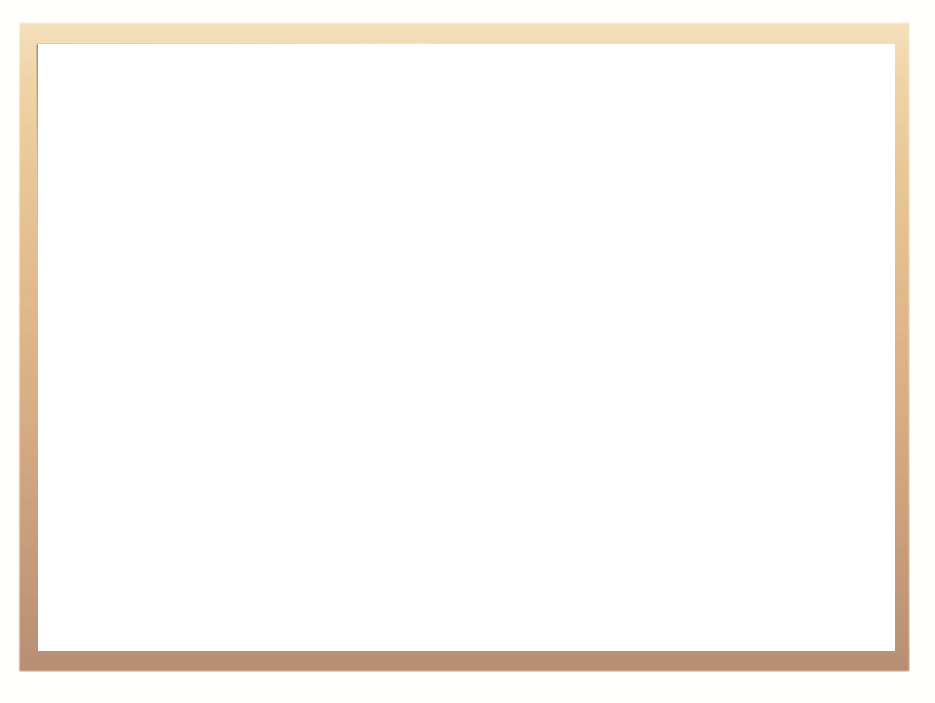 BACKGROUND
On 6 October 2015 the President, Honourable Jacob Zuma met with University VCs, Chairs of Council, the Minister of Higher Education and Training, as well as other members of cabinet to discuss challenges in funding universities, student fees and other issues that were likely to lead to disruptions in the university system later in the year
After the meeting the President announced that a Presidential Task Team would be appointed to deal with short term student funding challenges at universities. The Task Team would be expected to report by the end of November 2015
On 15 October, the issue of fee increases came under the spotlight when Wits university announced a double digit fee increase for 2016
Protests erupted at Wits; the #feesmust fall movement emerged
2
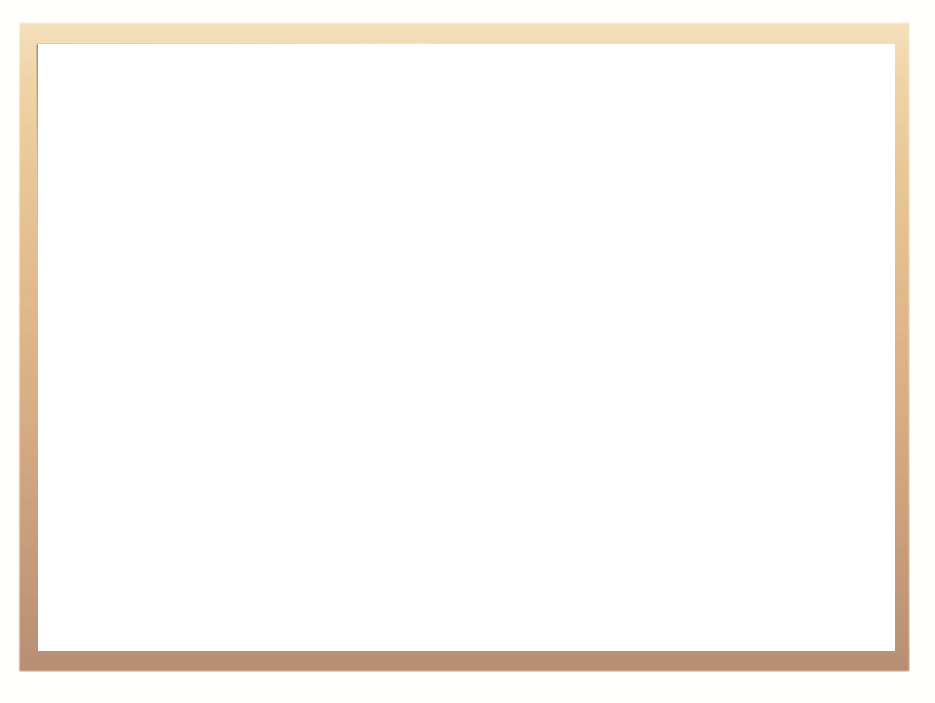 BACKGROUND
Following the protests the Minister attempted to broker a solution with universities (represented by the executive committees of USAf and the UCCF), students (represented by SAUS) and Staff Unions – a cap of 6% was agreed upon as a reasonable compromise and stakeholders were requested to go back and negotiate at the institutional level to find a solution 
Students rejected this proposal, protests escalated across the system,  and students demanded a 0% increment across all universities
The President called a meeting of students, universities and relevant Ministers to discuss the crisis on 22 October 2016
After the meeting the President announced an agreement on no fee increase for 2016; and that government would lead a process that would look at broader issues affecting the funding of higher education
3
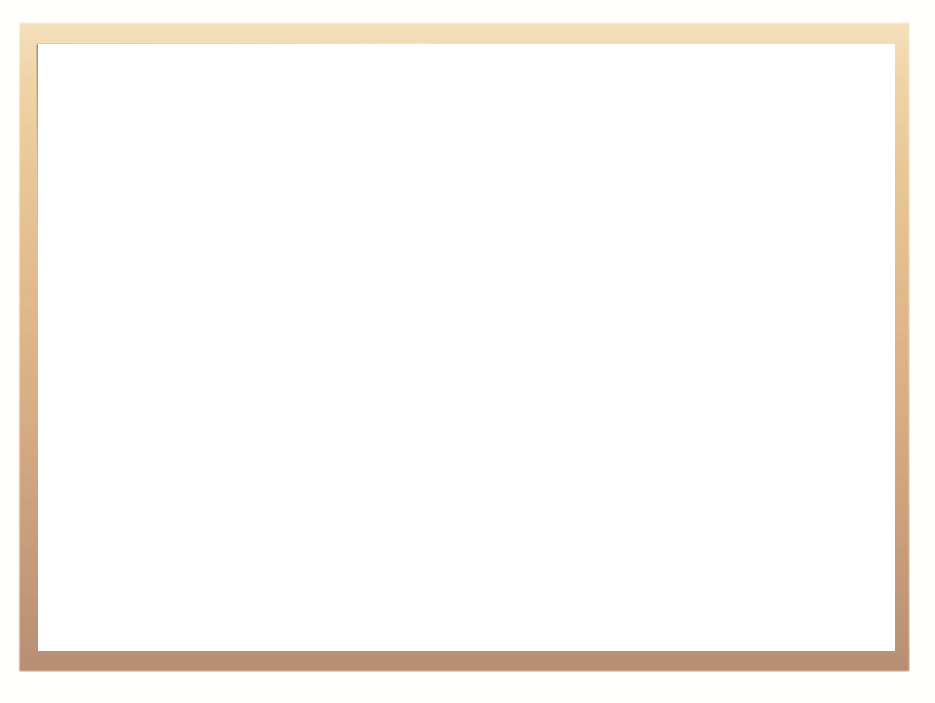 The Context
The Presidential Task Team Report (31 November 2015) quantified the immediate shortfall in NSFAS, student debt owed by NSFAS qualifying students who could not be supported through available funding, as well as the financial implication of the 0% agreement
The Task Team recommended a regulatory framework be developed for setting university fees and a process for extending the financial aid scheme to support the so called ‘missing middle’ students
After discussion with USAf in early January 2016, the Minister requested the CHE to advise on a regulatory framework for setting fees in HE
CHE advice: Phase 1 a short term solution for 2017 only; Phase 2 a longer term solution taking into account the recommendations of the Presidential Commission and decisions flowing from that  
CHE handed over its Phase 1 report to Minister on 11 August 2016
4
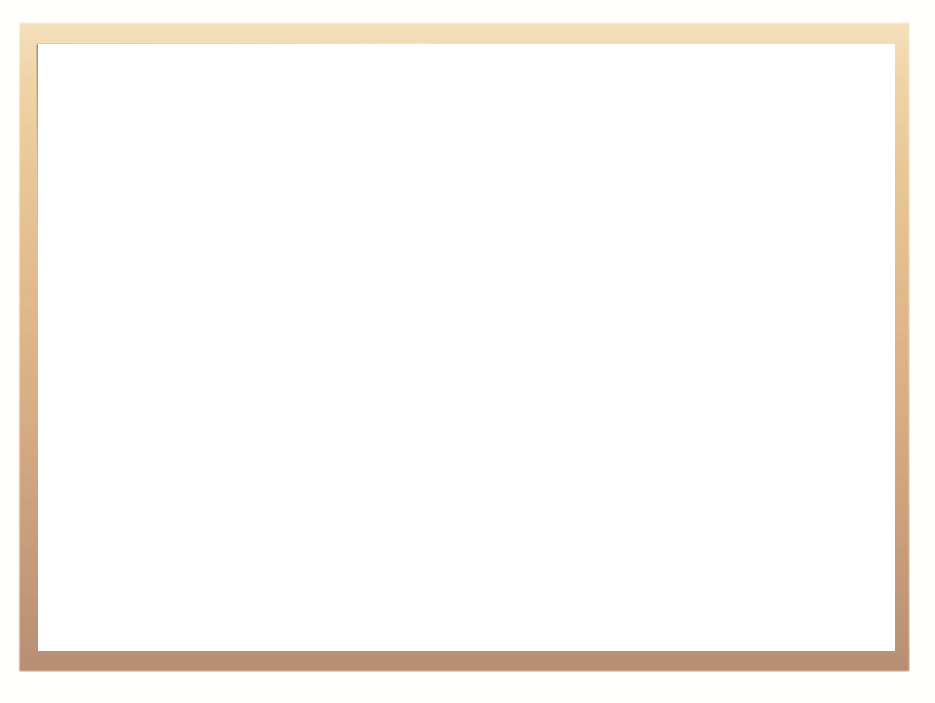 BACKGROUND
In a parallel process, on 22 January 2015, the President set up the Herher Commission to investigate the feasibility of fee free higher education and training; the Commission is due to report in June 2017 
This process is an independent judicial inquiry into the question of the overall funding of higher education and training (including university education and TVET) 
It will not deal with short term funding issues. Once it has made recommendations to the President in June 2017, processes would unfold linked to longer term solutions
In the sort term the current policy remains in place (cost sharing fee regime); therefore the status quo continues while longer term issues are dealt with to ensure affordable quality higher education for all 
The CHE’s advice was to assist with finding a short term solution to ensure that the system continues to operate; and to advise on a regulatory framework in the longer term to ensure that university fees remained affordable
5
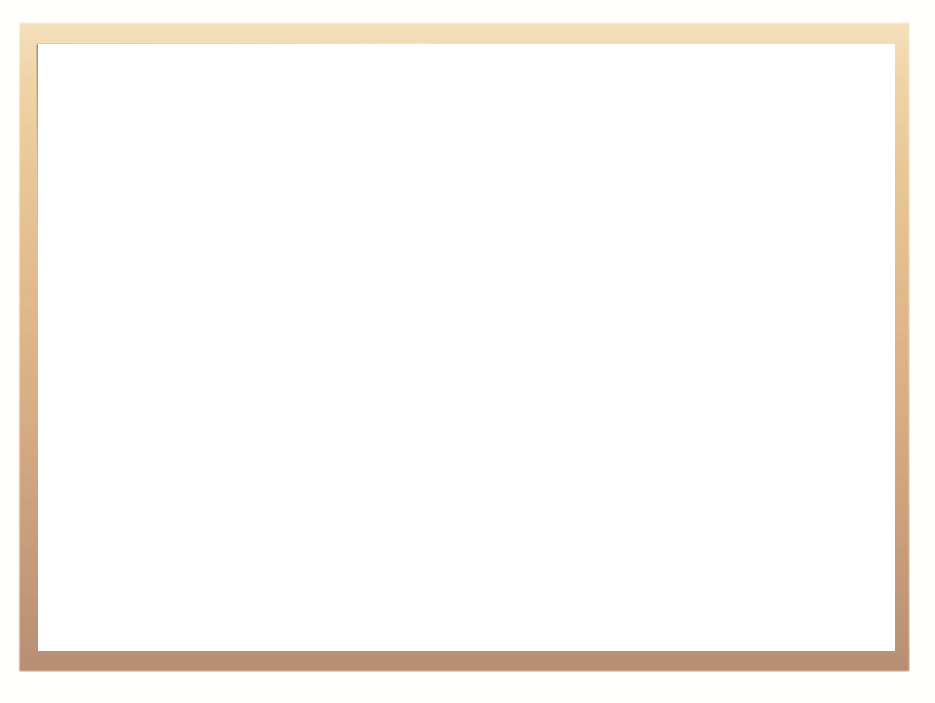 Financial sustainability and affordable higher education
Following the no fee agreement in 2015 the demand was for free higher education for all; government’s current position is for the poor 
Also other demands were made on the system - insourcing of services; cancelling student debt; destruction of property (R500 million in damages between Oct 2015 and July 2016); security costs to protect lives and policy
Financial sustainability of the system is at risk
Current policy position is cost sharing (HE is a public and private good); universities are responsible for setting fees 
Differentiated fees exist across the system:
Average tuition fees at universities range from about R18 000 per annum (UNISA) to R55 000 per year (UCT)
Average full cost of study ranges from about R18 000 (UNISA - no accommodation) to just under R120 000 per annum (UCT)
6
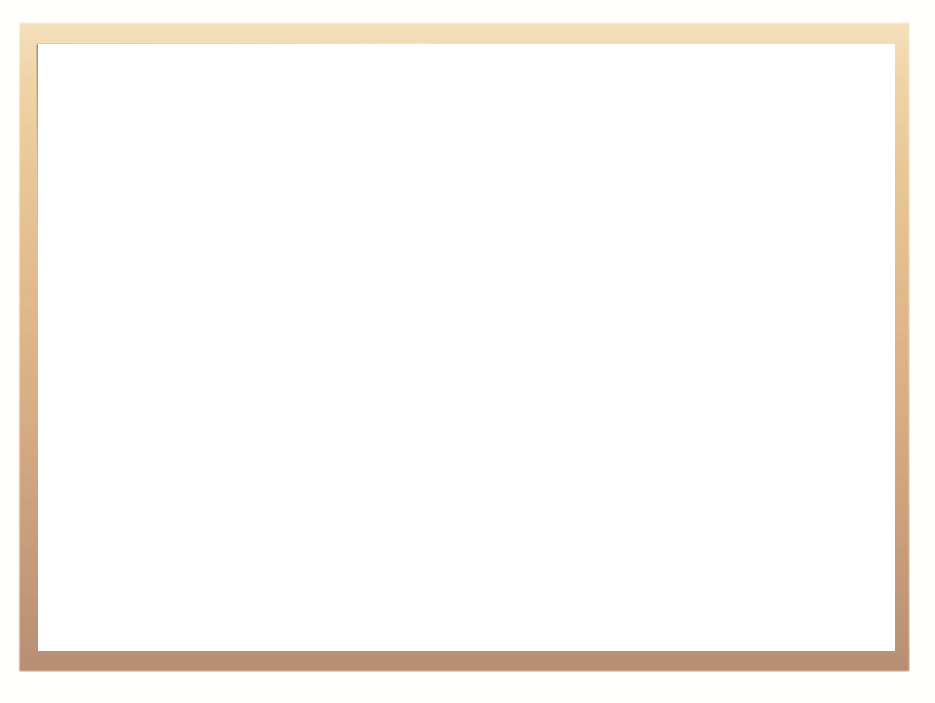 CHE TASK TEAM
CHE set up a task team including members from the CHE, DHET and experts in higher education; elicited inputs from key stakeholders
CHE envisages transformed higher education system characterised by equity, quality, financial sustainability, responsiveness, as well as effective and efficient governance and management
Key principles of transformation and social justice underpin the work
Need to balance constitutional and policy commitments to social justice, and the needs of a differentiated higher education sector 
CHE Task Team based its short term advice on the assumption that by September 2016 the current cost sharing model would still exist, university fees would be implemented; and, the need to ensure that universities could continue to operate and offer higher education
An economic study of the effects and implications of different levels of fee adjustments was therefore the basis of this advice
7
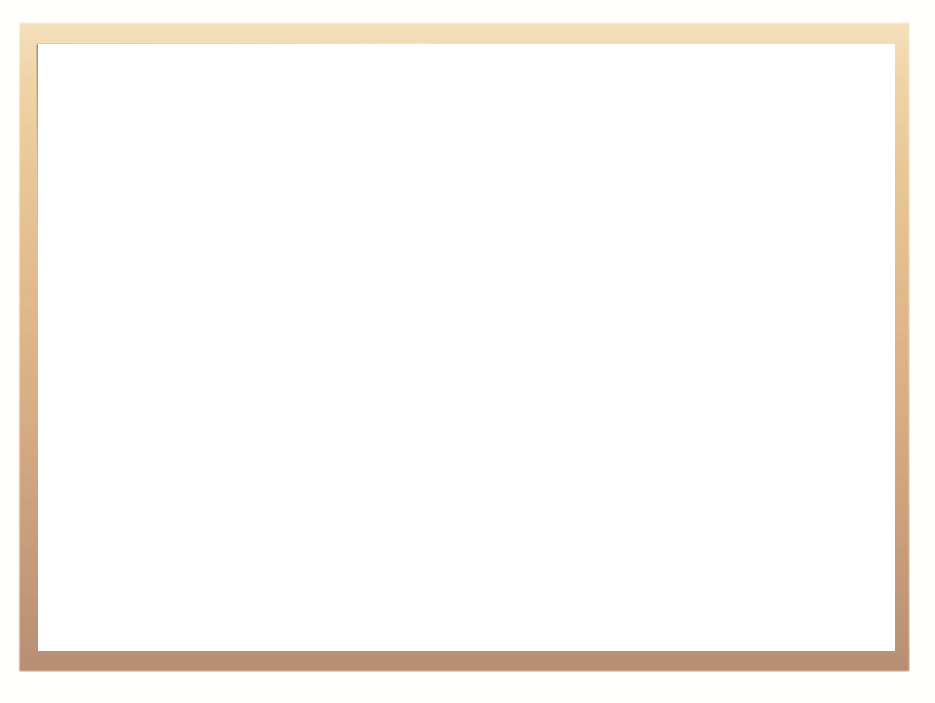 CONSIDERATIONS AND ASSUMPTIONS
Economic modelling considered the impact of different levels of fee increases on individual universities
Universities’ income and expenditure in 2014 as well as operating surpluses or deficits were analysed
A constant staff: student ratio was assumed
A nominal increase in staff wages of CPI over the next year  was assumed 
Any fee increases, even a 0% fee increase, are likely to be met with resistance. 
Higher education funding (including NSFAS) by the state in 2017/18 over the Medium Term Expenditure Framework will remain at the 2014 level of 0.75% of GDP, and 2.49% of the state budget; this is low by international comparison 
No new funding from the state for institutions is expected
8
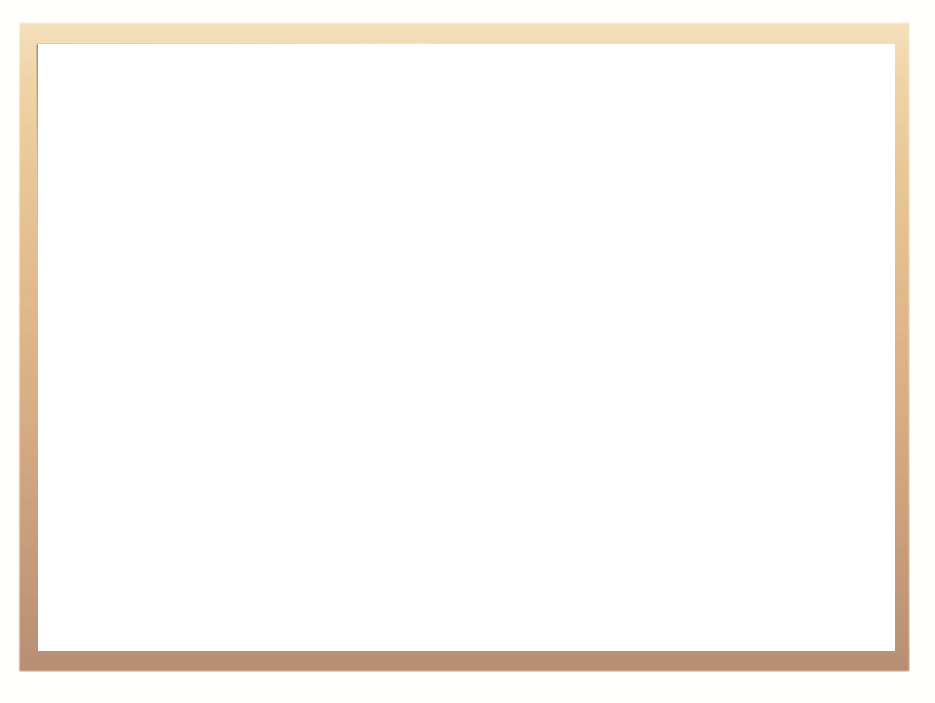 KEY RESULTS
Three scenarios considered: 0%; Consumer Price Index (CPI); Higher Education Price Index (HEPI – CPI + 2%) linked fee adjustments
Allocations to universities per student will continue to decline in real terms (including additional block grant allocated to ensure the carry through effect of the 2016 0% fee increase)
If a 0% fee increase implemented in 2017 - 19 of the 26 institutions in a worse financial position; the sustainability of institutions and system at considerable risk. But student fees would decrease considerably from the 2015 baseline in real terms 
If CPI fee adjustment implemented -10 universities in a worse financial position; however it is likely that universities would recover from 2016/17 deficits. While there would be a nominal increase on the 2015 university fees, in real terms there would be a slight real decrease in student fees
If HEPI fee adjustment is implemented - 8 universities in a worse financial position, however all universities would recover from the 2016/17 deficits. There will be no real increase in student fees; the NSFAS shortfall would increase
9
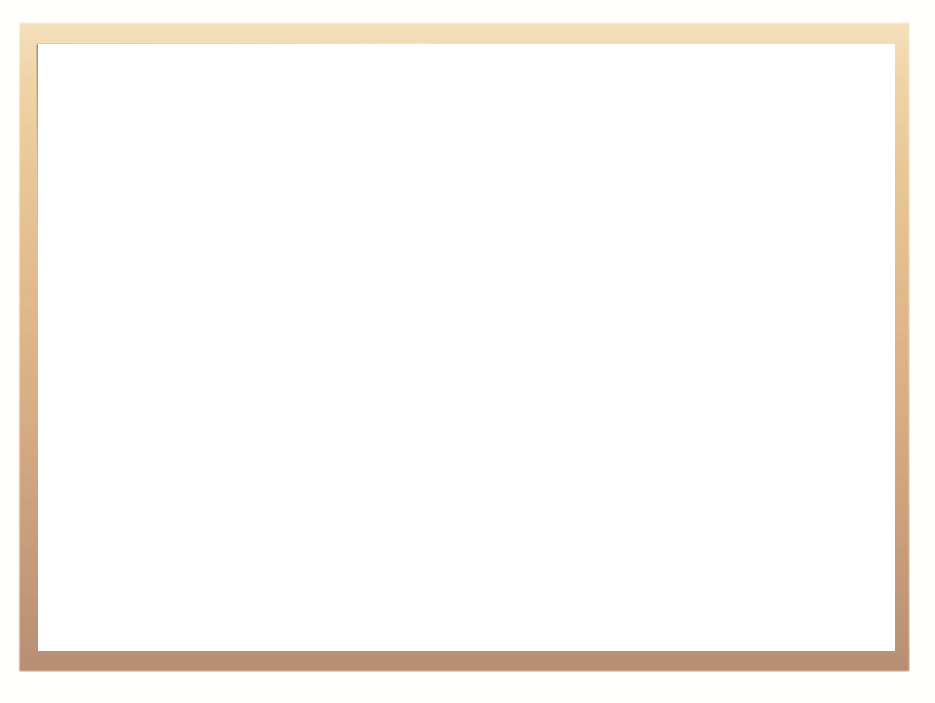 RECOMMENDATIONS
The best solution from the institutions’ point of view would be a fee increase of the CPI+2% (HEPI). 
The CHE Task Team did not consider a HEPI adjustment justifiable since the largest proportion of university expenses comprises the wage bill. In a deteriorating economic climate it is undesirable that in 2017 wages should increase by more than the CPI. Non-personnel expenditure spent on imports is subjected to exchange rate fluctuations and it is unlikely to be as severe as in previous years. 
It is important to balance social justice imperatives with the sustainability of the higher education system and its overall financial stability – therefore a 0% adjustment is not defensible since it will result in a non sustainable system, decrease in quality and likely retrenchments of staff
An across the board fee adjustment at the level of CPI, is the most defensible solution, as this results in no real cost increase to students and institutions are likely to recover the 2016/17 deficits
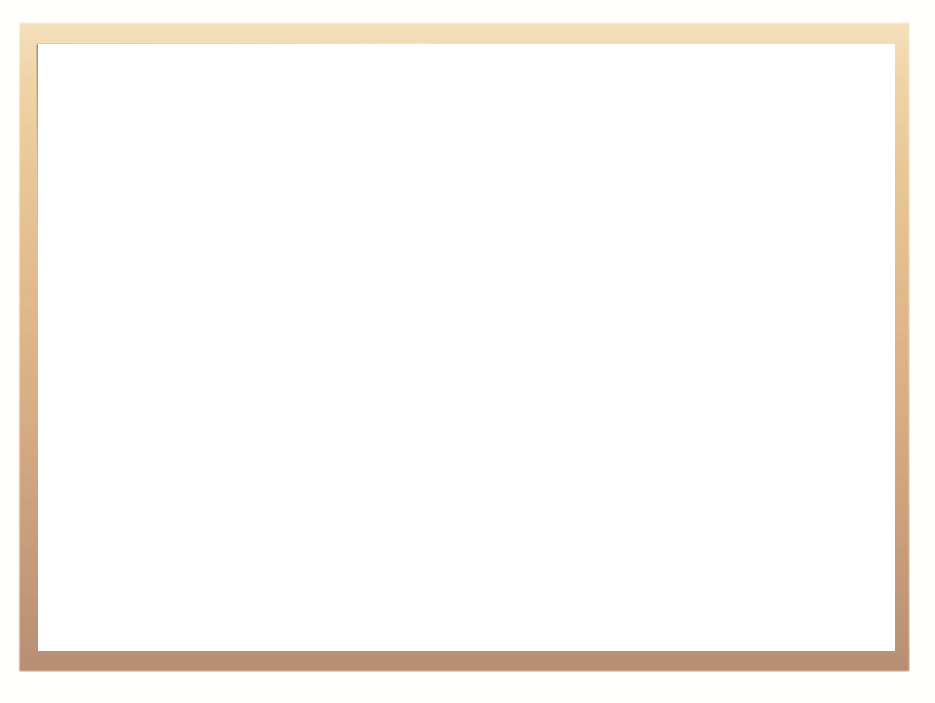 CHE ADVICE
The authority for determining fee increases rests with university councils.
Through Universities South Africa (USAf), all universities should be requested to commit to a system wide agreement on fee adjustments
A position on the adjustment agreed to between universities and the DHET, and should be fully supported by government.
The CHE advises a CPI fee adjustment, the most defensible position in the interests of social justice and sustainability of HE; an alternative could be to agree to CPI as a maximum cap for any fee adjustments 
All universities must undertake to carry out comprehensive communication and/or consultative processes with stakeholders, especially students
Current efforts underway to develop an improved better, more affordable and better funded financial aid system for poor and missing middle students should be supported and expedited
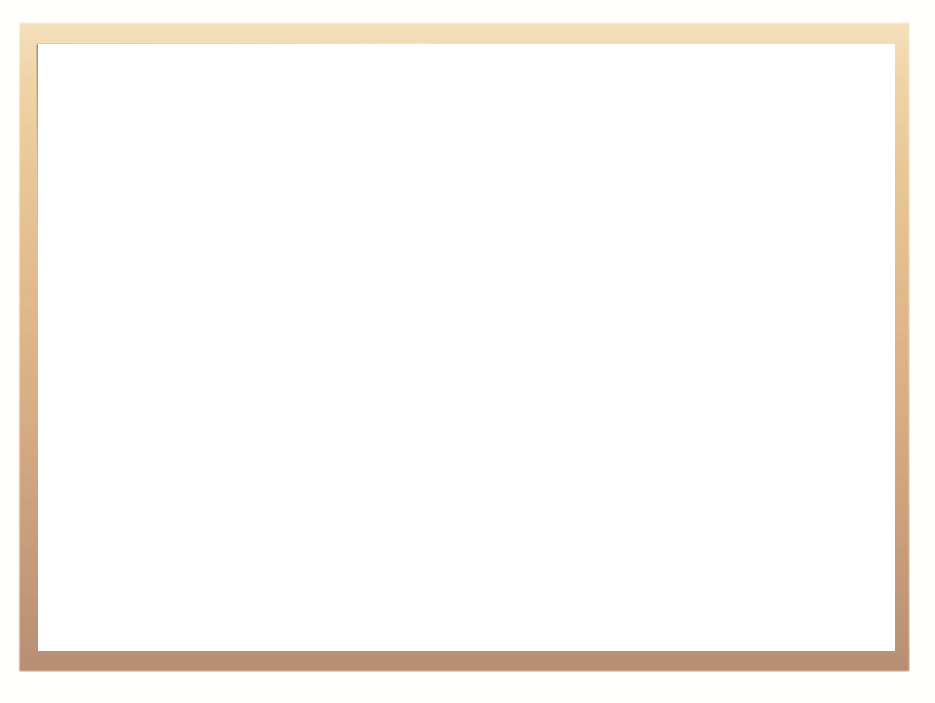 Process going forward
The Minister held discussions with USAf and UCCF; institutions have informed the Minister that they believe that the system requires an 8% (i.e. in line with HEPI) increase on the 2015 baseline
The Minister met with various student leaders and leaders of youth organisations; both groups informed the Minister that they would not accept anything more than a 0% fee increment on the 2015 fee in 2017
The Minister is currently engaging with a range of stakeholders including: Business and Industry leaders; labour unions; faith based leaders; civic organisations; students; other government departments, in particular National Treasury
The Minister is considering the various options available to find short term solutions to the issue including sourcing funds from the private sector and government
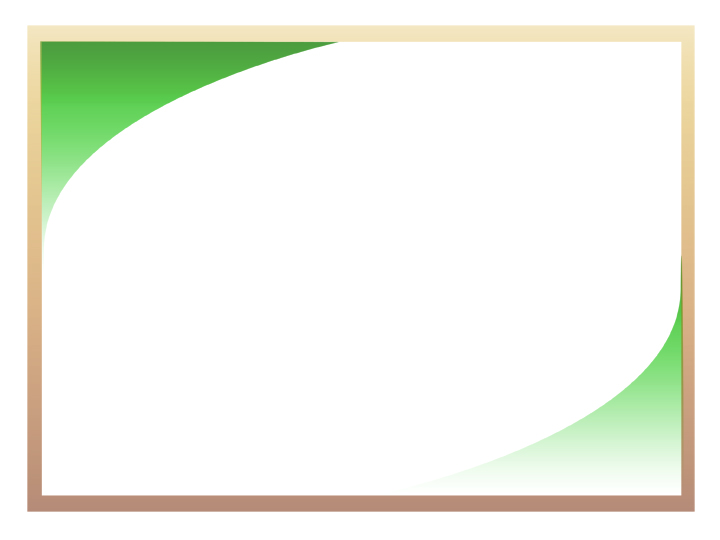 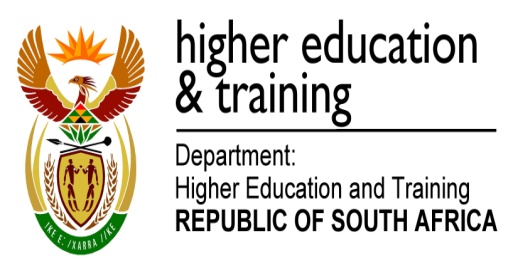 Thank You